USA Learns Citizenship
2.7 Civic Responsibility
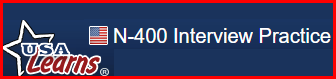 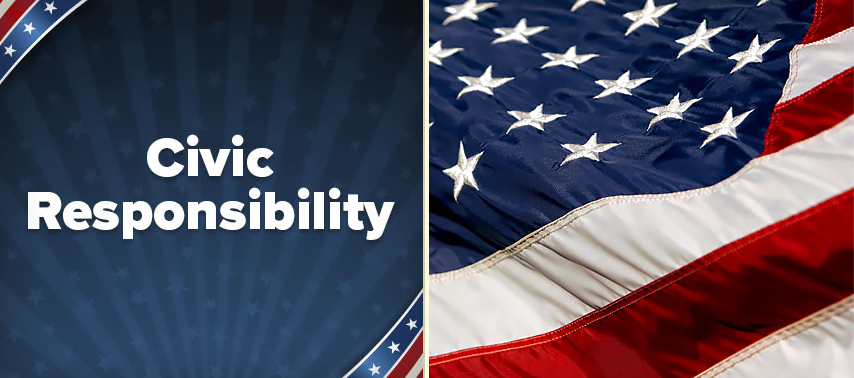 Civic Responsibility
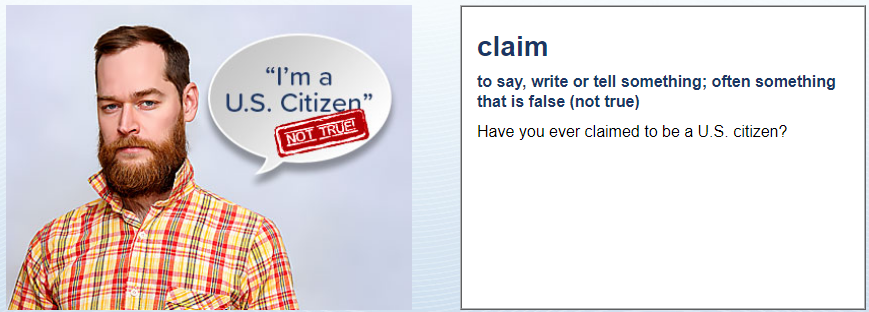 No, never
What does “claim to be a US citizen” mean?
To say that you are a US citizen when you are not.
Civic Responsibility
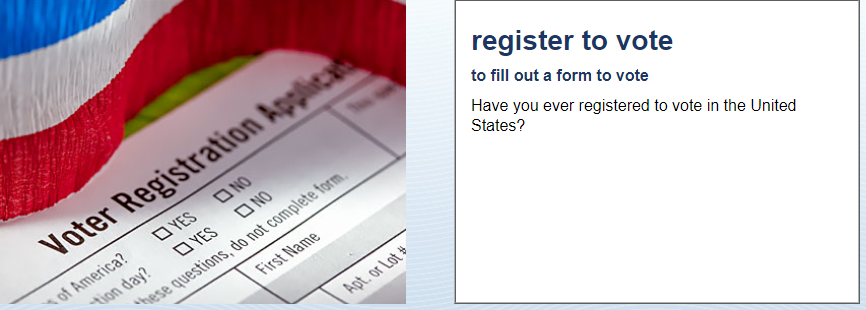 No, never
Civic Responsibility
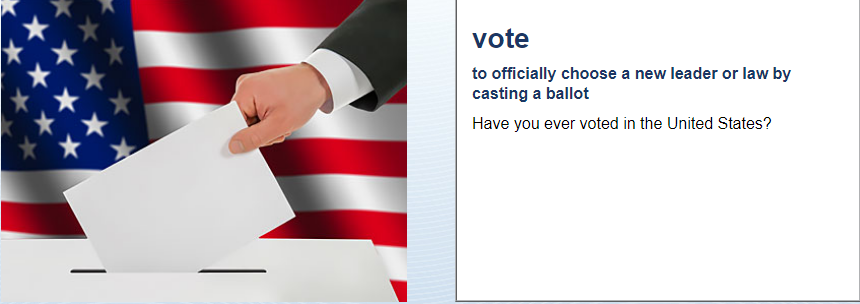 No, never
Civic Responsibility
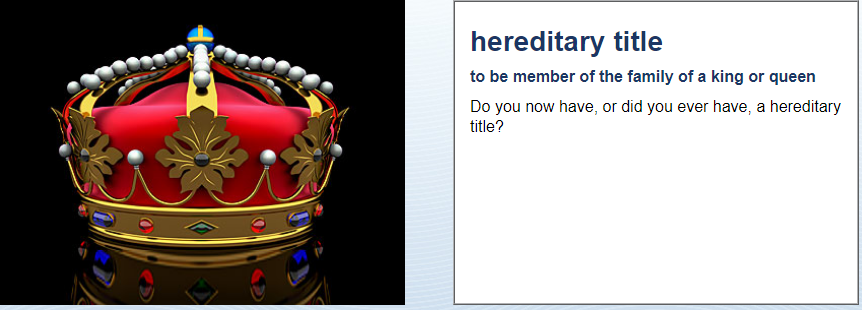 No, never
What does “hereditary title” mean?
To be a king or queen in my old country.
Civic Responsibility
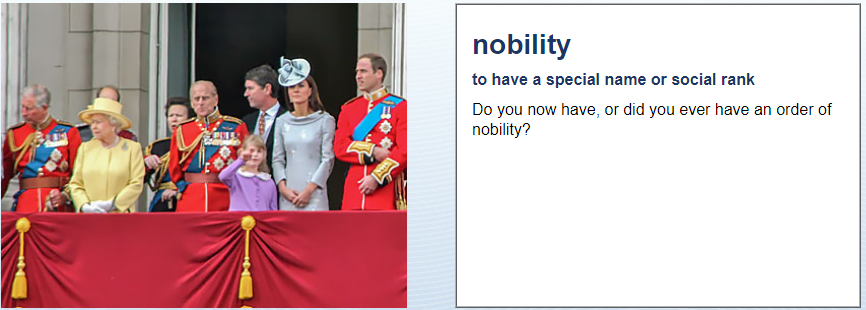 No, never
What does “nobility” mean?
To be a prince or a duke in my old country.
Civic Responsibility
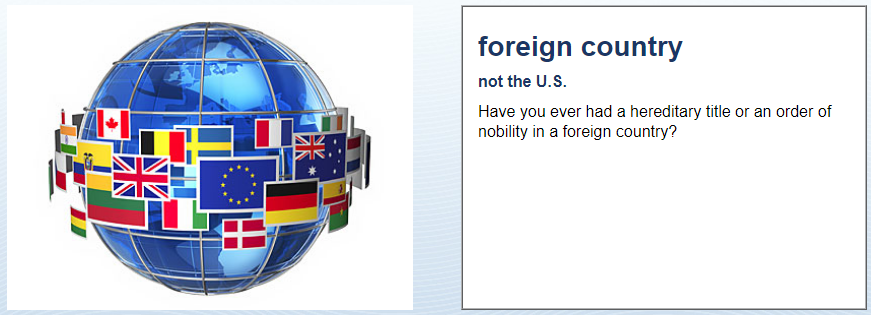 No, never
Civic Responsibility
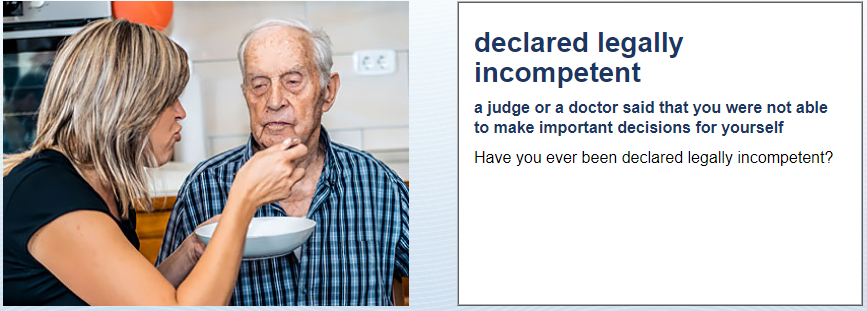 No, never
What does “legally incompetent” mean?
To be mentally ill. You cannot make your own decisions.
Civic Responsibility
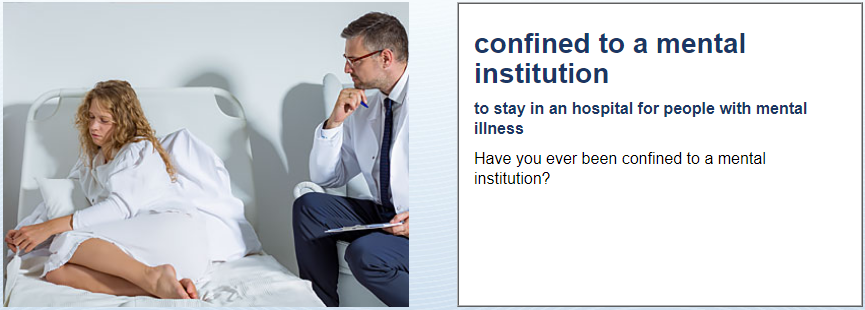 No, never
What does “mental institution” mean?
A hospital for crazy people.
Civic Responsibility
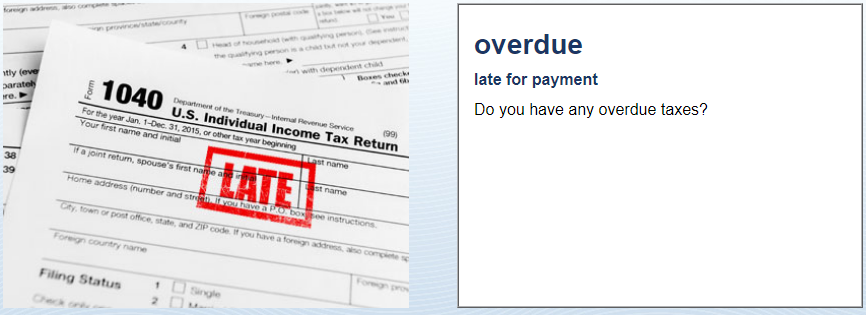 No! No, no, no, no!!
Civic Responsibility
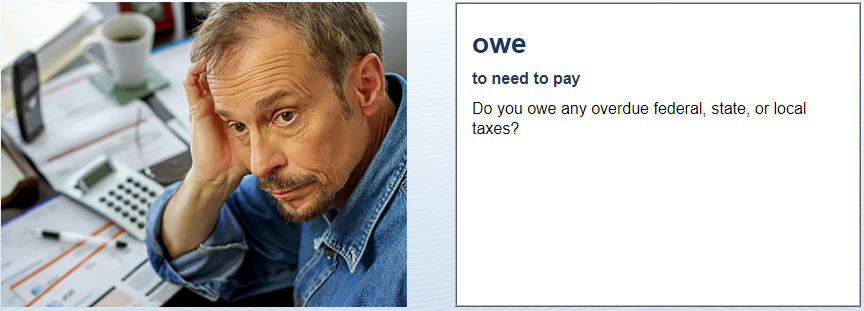 No, I don’t
Civic Responsibility
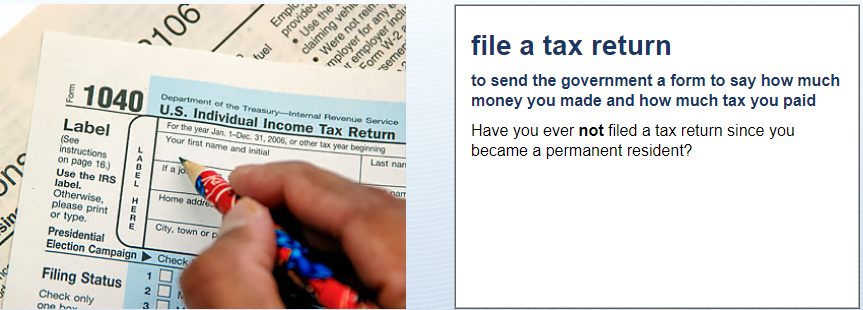 No, never. I always pay my taxes.
Civic Responsibility
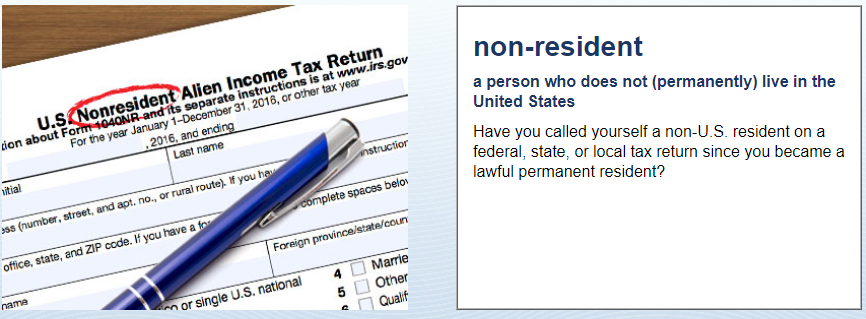 No, never